Модул: Интернет и интегриране на дейности
Същност на глобалната мрежа интернет. Основни начини за достъп до интернет
1. Същност на компютърната мрежа и Интернет.
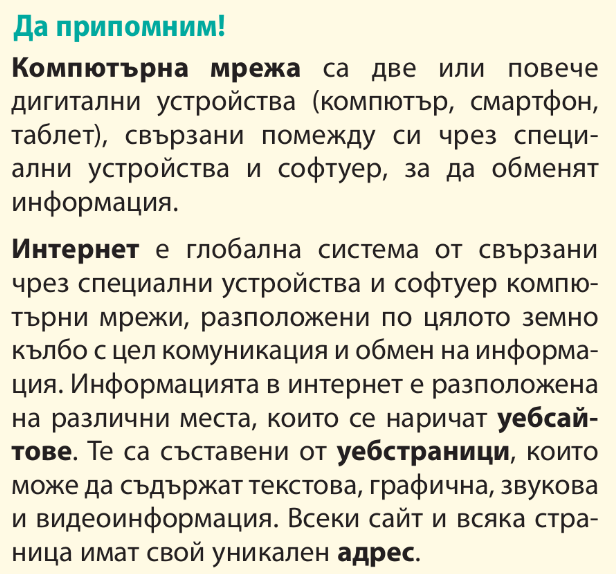 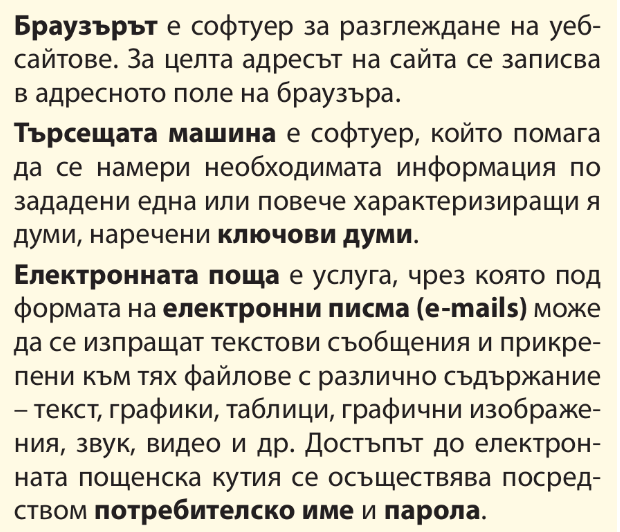 2. Необходими условия за получаване на достъп до интернет.
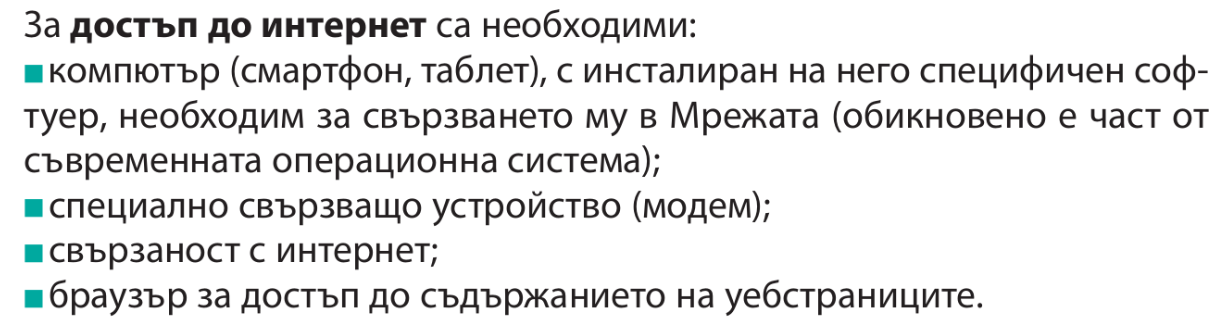 2. Необходими условия за получаване на достъп до интернет.
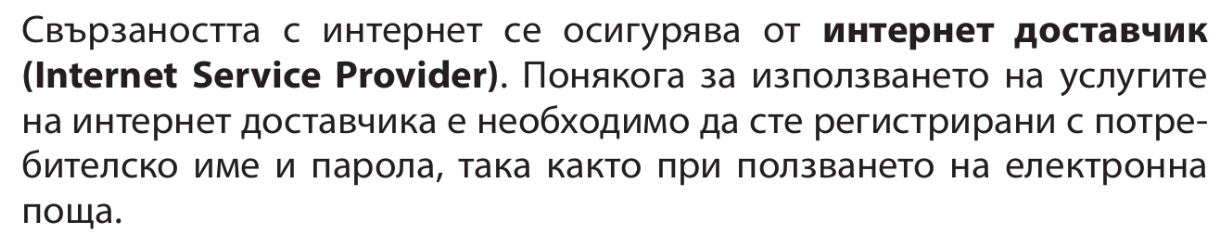 3. Основни характеристики на връзката към интернет.
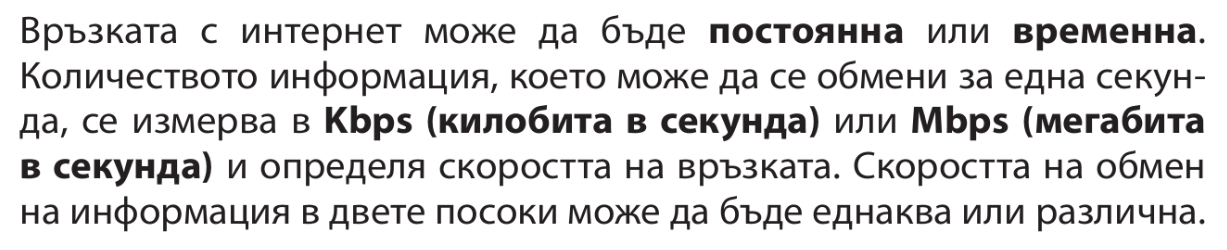 4. Осъществяване на връзка към интернет.
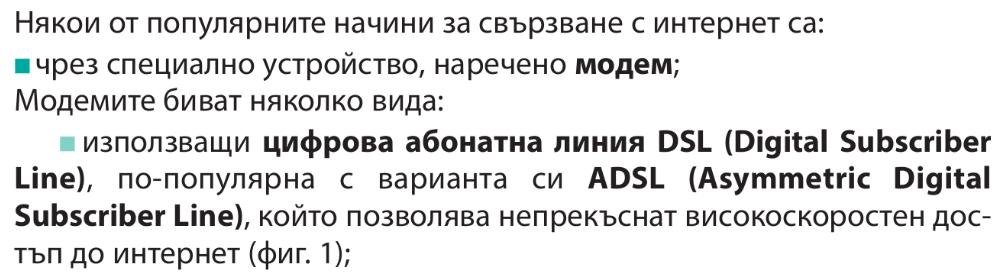 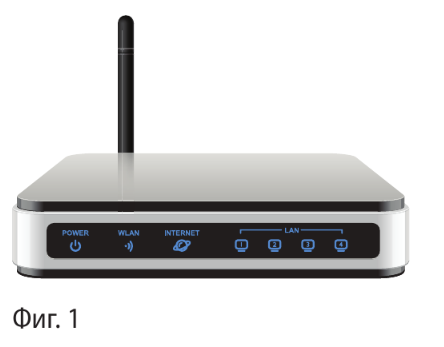 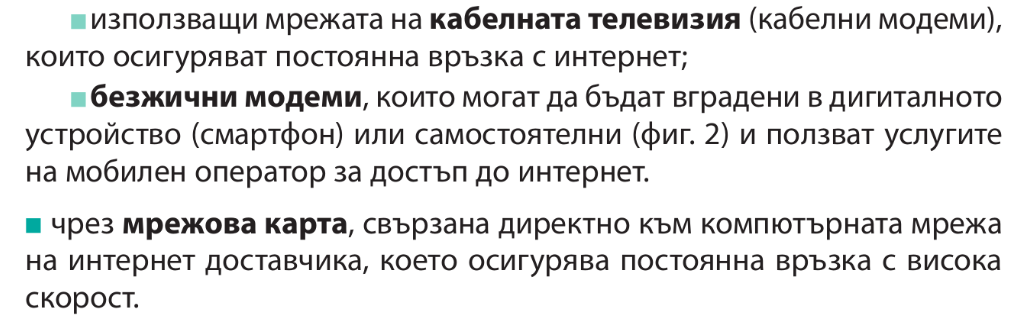 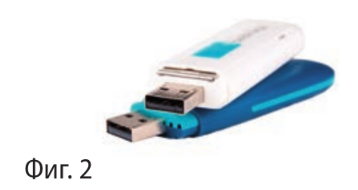 5. Създаване на указател на полезни интернет адреси.
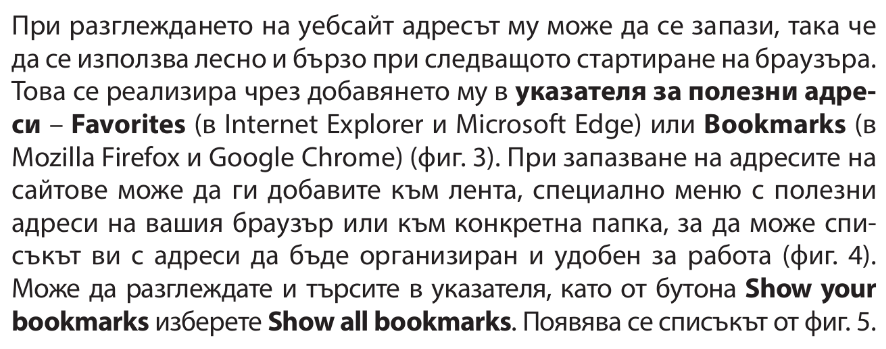 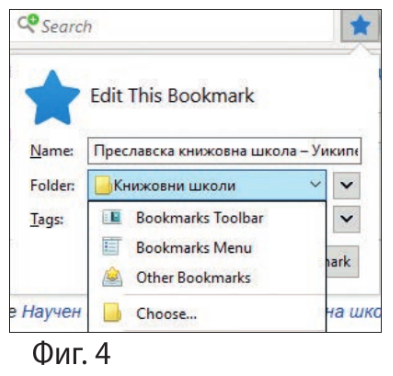 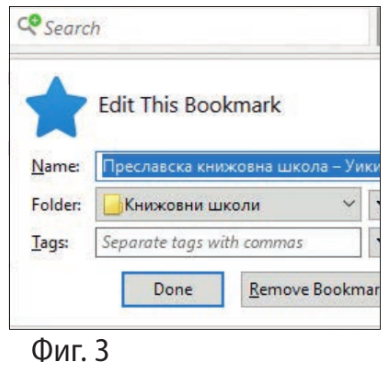 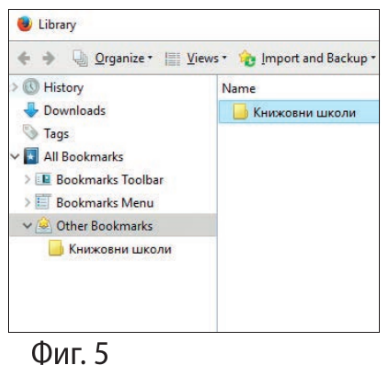 6. Задачи и упражнения.
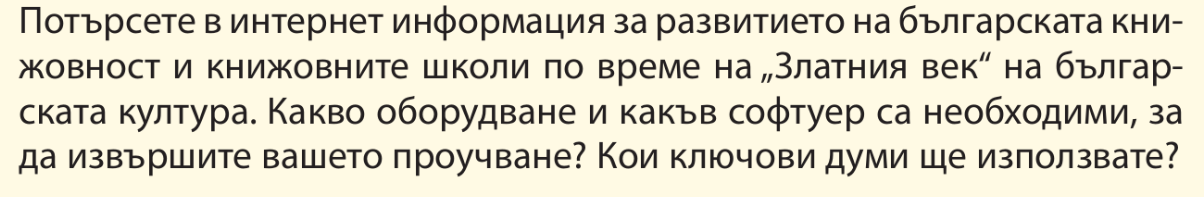 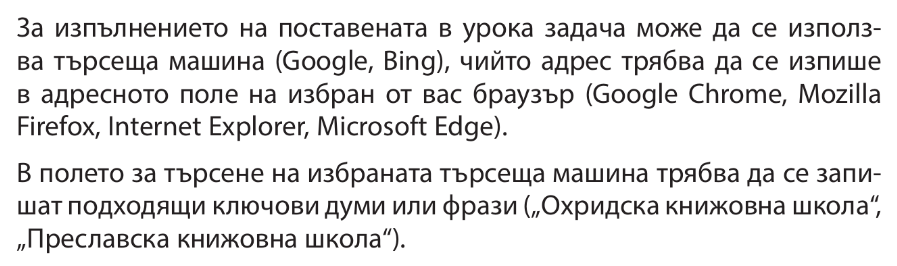 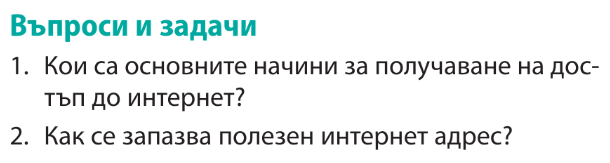 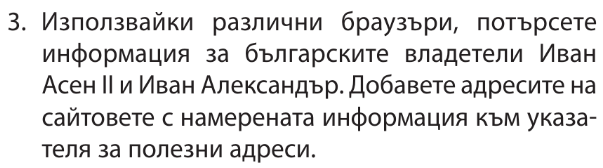 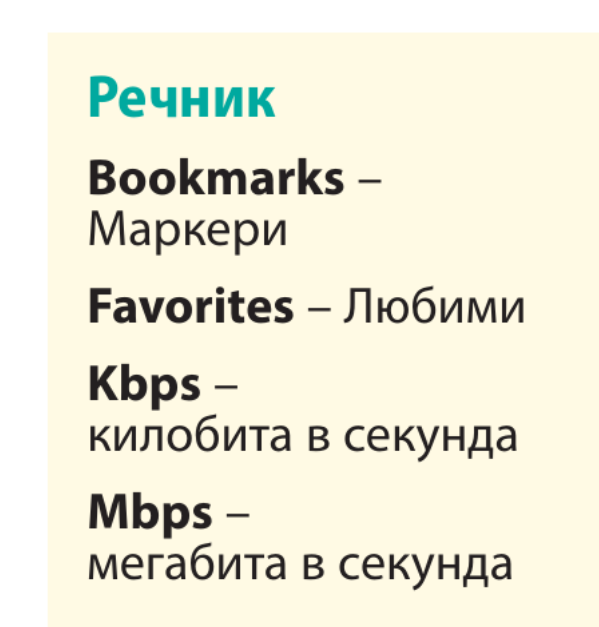 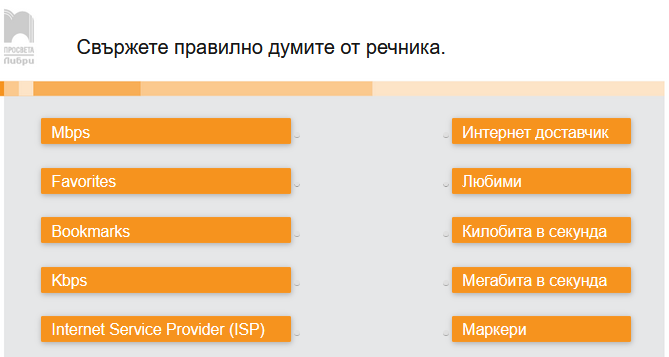 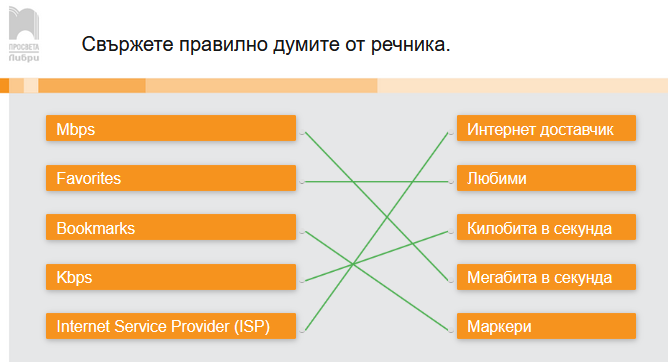 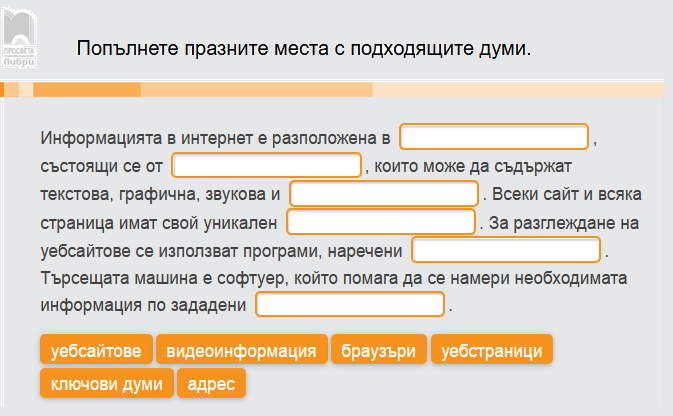 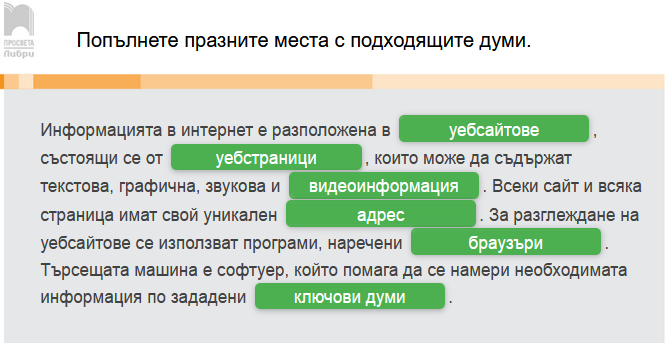 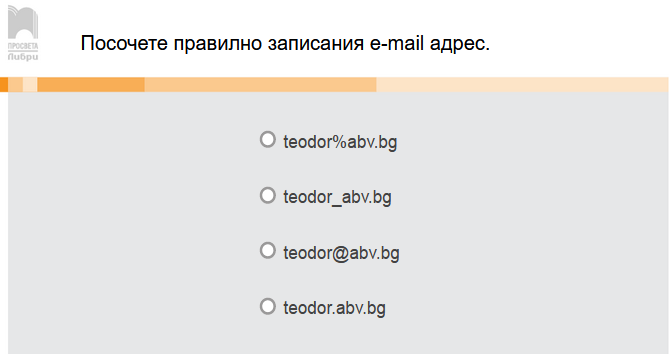 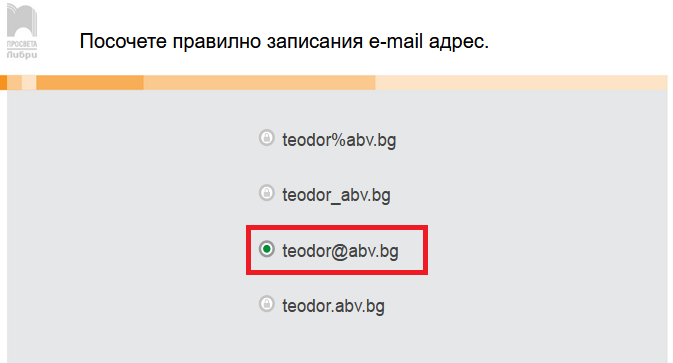 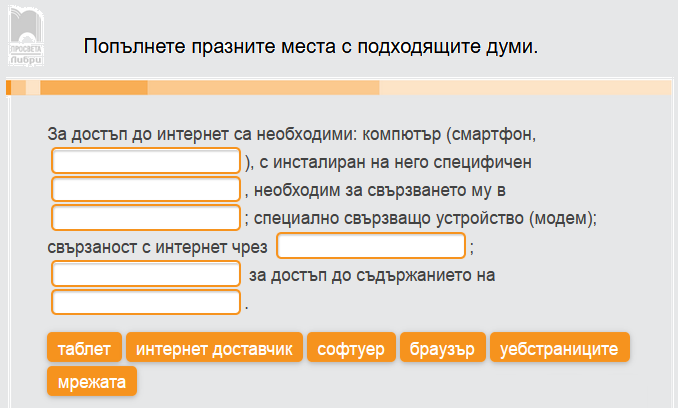 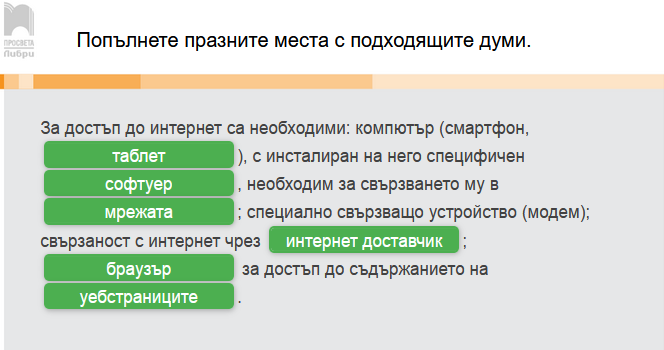 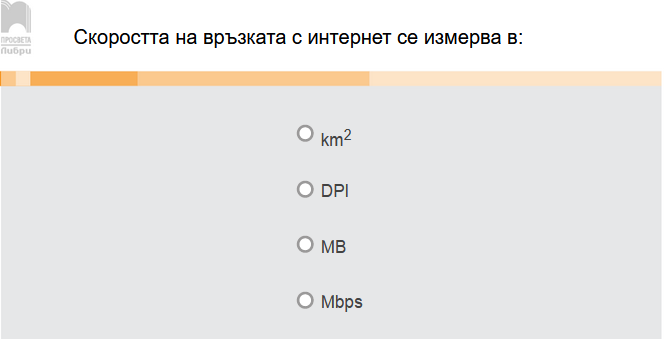 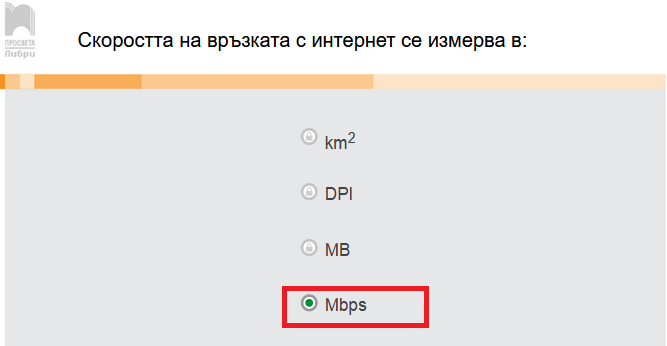 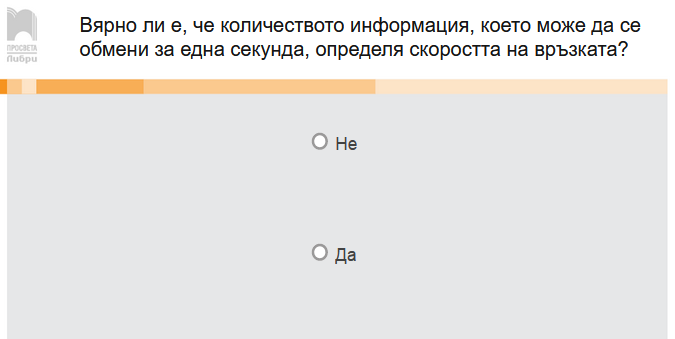 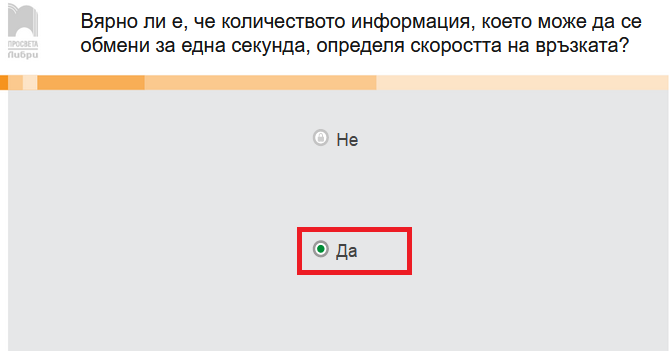 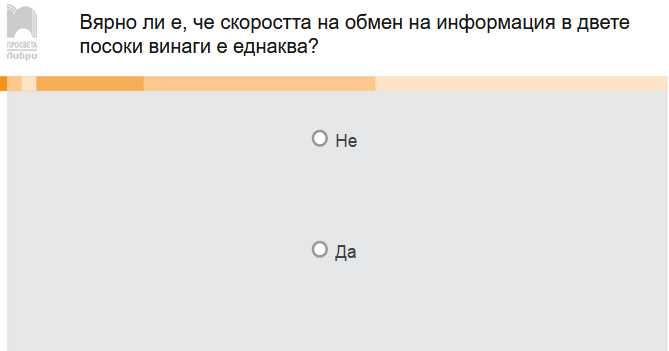 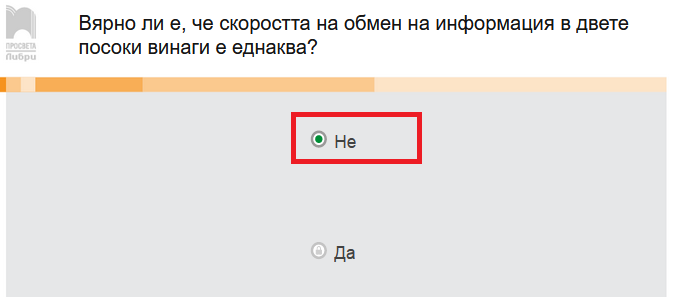